Biological Modeling of Neural Networks
1.1 Neurons and Synapses:  
       Overview
1.2 The Passive Membrane
      - Linear circuit
      - Dirac delta-function
1.3 Leaky Integrate-and-Fire  Model
1.4 Generalized Integrate-and-Fire Model
1.5. Quality of Integrate-and-Fire Models
Neuronal Dynamics:Computational Neuroscienceof Single Neurons
Week 1 – neurons and mathematics:
      a first simple neuron model
Wulfram Gerstner
EPFL, Lausanne, Switzerland
Biological Modeling of Neural Networks
1.1 Neurons and Synapses:  
       Overview
1.2 The Passive Membrane
    - Linear circuit
    - Dirac delta-function
1.3 Leaky Integrate-and-Fire  Model
1.4 Generalized Integrate-and-Fire 
         Model
1.5. Quality of Integrate-and-Fire
         Models
[Speaker Notes: Welcome!]
Neuronal Dynamics – 1.1. Neurons and Synapses/Overview
motor 
cortex
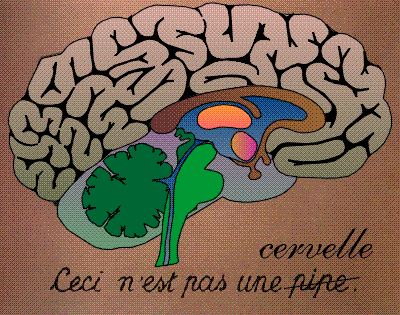 How do we recognize?
Models of cogntion
Weeks 10-14
frontal 
    cortex
visual 
cortex
to motor
output
Neuronal Dynamics – 1.1. Neurons and Synapses/Overview
motor 
cortex
10 000 neurons
3 km wire
1mm
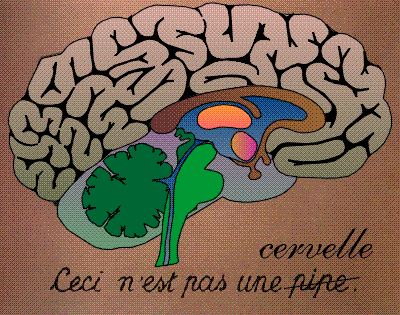 frontal 
    cortex
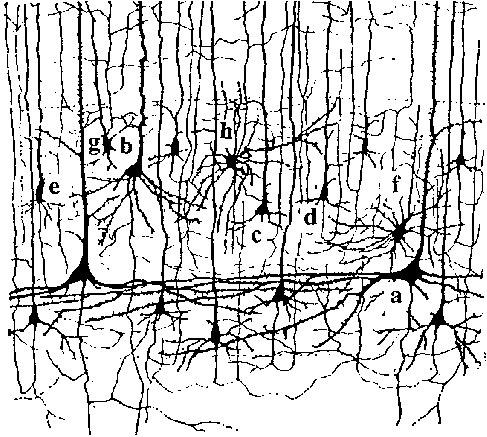 to motor
output
action 
potential
Neuronal Dynamics – 1.1. Neurons and Synapses/Overview
Signal:
action potential (spike)
10 000 neurons
3 km wire
1mm
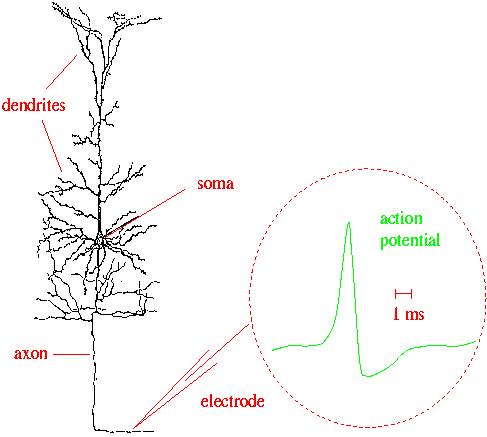 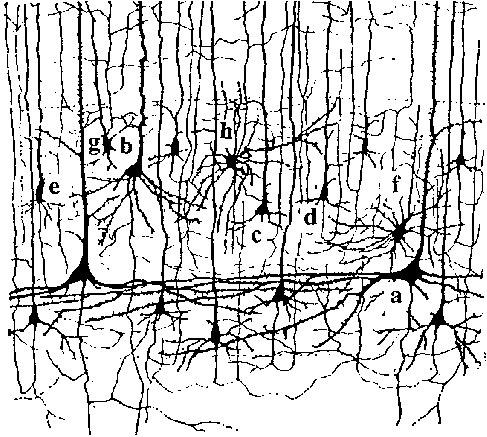 Ramon y Cajal
action 
potential
Neuronal Dynamics – 1.1. Neurons and Synapses/Overview
Hodgkin-Huxley type models:
Biophysics, molecules, ions
  (week 2)
Signal:
action potential (spike)
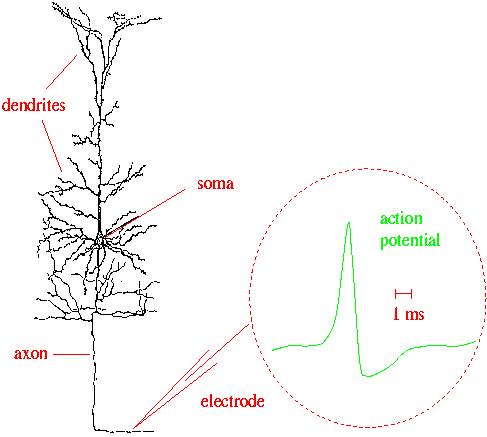 -70mV
Na+
K+
Ca2+
Ions/proteins
action 
potential
Neuronal Dynamics – 1.1. Neurons and Synapses/Overview
Signal:
action potential (spike)
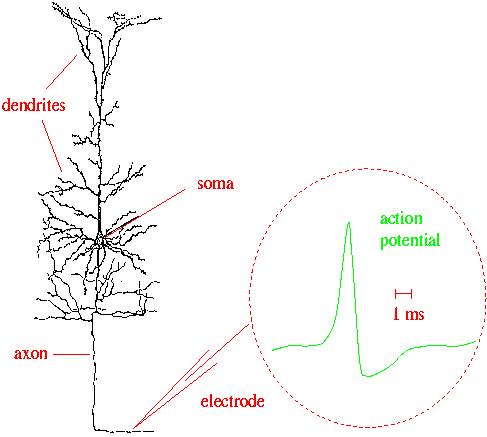 Spike emission
Neuronal Dynamics – 1.1. Neurons and Synapses/Overview
Integrate-and-fire models:
Formal/phenomenological
  (week 1 and week 6+7)
synapse
Spike reception
t
-spikes are events
-triggered at threshold
-spike/reset/refractoriness
Postsynaptic
     potential
Noise and variability in integrate-and-fire models
j
Spike emission
i
Output
-spikes are rare events
-triggered at threshold

Subthreshold regime:
trajectory of potential shows fluctuations
Random spike arrival
Neuronal Dynamics – membrane potential fluctuations
Spontaneous activity in vivo
electrode
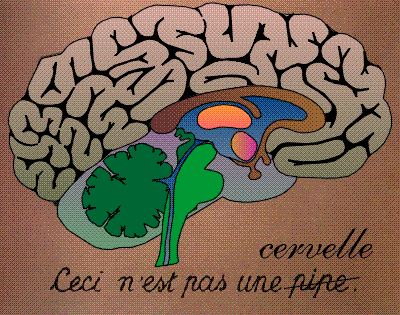 What is noise? 
What is the neural code?
  (week 8+9)
Brain
awake mouse, cortex, freely whisking,
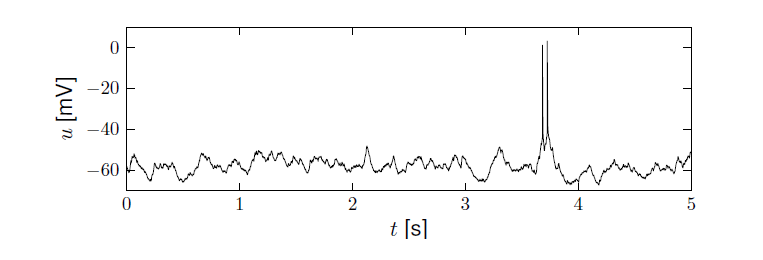 Crochet et al., 2011
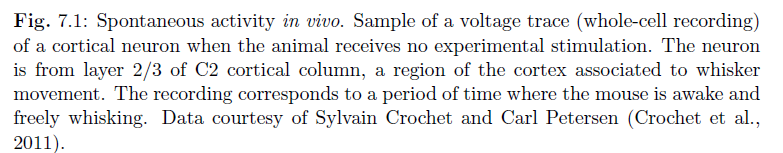 Neuronal Dynamics – Quiz 1.1
A cortical neuron sends out signals which are called:
   [ ] action potentials
   [ ] spikes
   [ ] postsynaptic potential
The dendrite is a part of the neuron
   [ ] where synapses are located
   [ ] which collects signals from other
        neurons
   [ ] along which spikes are sent to other 
         neurons
In an integrate-and-fire model, when the voltage hits the threshold:
   [ ] the neuron fires a spike
   [ ] the neuron can enter a state of  
         refractoriness
   [ ] the voltage is reset
   [ ] the neuron explodes
In vivo, a typical cortical neuron exhibits
   [ ] rare output spikes
   [ ] regular firing activity
   [ ] a fluctuating membrane potential
Multiple answers possible!
action 
potential
Neural Networks and Biological Modeling – 1.1. Overview
Week 1: A first simple neuron model/
                       neurons and mathematics
Week 2:  Hodgkin-Huxley models and
                        biophysical modeling
Week 3: Two-dimensional models and 
                        phase plane analysis
Week 4: Two-dimensional models
                        Dendrites
Week 5,6,7: Associative Memory, 
             Learning, Hebb, Hopfield

Week 8,9: Noise models, noisy neurons   
                        and coding
Week 10: Estimating neuron models for                     
                        coding and decoding
Week 11-14: Networks and cognitions
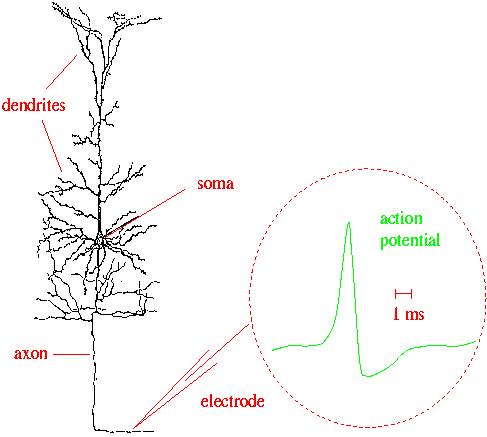 paper and pencil
paper and pencil
paper and pencil
OR interactive toy 
 examples on computer
Neural Networks and Biological modeling
Course: Monday : 9:15-13:00
have your laptop
    with you
A typical Monday:
     1st lecture 9:15-9:50
           1st exercise 9:50-10:00
    2nd lecture 10:15-10:35
           2nd exercise 10:35-11:00
    3rd lecture 11:15 – 11:40 
           3rd exercise 12:15-13:00
Course  of 4 credits = 6 hours of work per week
                                      4 ‘contact’ + 2 homework
http://lcn.epfl.ch/
moodle.eplf.ch
Neural Networks and Biological Modeling
Questions?
Week 1 – part 2: The Passive Membrane
1.1 Neurons and Synapses:  
       Overview
1.2 The Passive Membrane
      - Linear circuit
      - Dirac delta-function
1.3 Leaky Integrate-and-Fire  Model
1.4 Generalized Integrate-and-Fire Model
1.5. Quality of Integrate-and-Fire Models
Neuronal Dynamics:Computational Neuroscienceof Single Neurons
Week 1 – neurons and mathematics:
      a first simple neuron model
Wulfram Gerstner
EPFL, Lausanne, Switzerland
Spike emission
Neuronal Dynamics – 1.2. The passive membrane
electrode
synapse
t
potential
Integrate-and-fire model
j
Spike reception
Neuronal Dynamics – 1.2. The passive membrane
i
I
Subthreshold regime
  - linear
  - passive membrane
  - RC circuit
Neuronal Dynamics – 1.2. The passive membrane
I(t)
Time-dependent input
i
I(t)
Math development:
Derive equation
u
Passive Membrane Model
I(t)
u
j
Passive Membrane Model
i
I
Math Development:
Voltage rescaling
Passive Membrane Model
Passive Membrane Model/Linear differential equation
Free solution:
exponential decay
Start Exerc. at 9:47.
Next lecture at
 10:15
Neuronal Dynamics – Exercises NOW
Step current input:
Pulse current input:
arbitrary current input:
Calculate the voltage,
        for the 
 3 input currents
Step current input:
impulse reception: 
               impulse response
                               function
Passive Membrane Model – exercise 1 now
i
I(t)
TA’s: 
Carlos Stein
Hesam Setareh 
Samuel Muscinelli
Alex Seeholzer
Start Exerc. at 9:47.
Next lecture at
 10:15
Linear  equation
Triangle: neuron – electricity - math
i
I(t)
u
Pulse input – charge – delta-function
Pulse current input
Dirac delta-function
Neuronal Dynamics – Solution of Ex. 1 – arbitrary input
Arbitrary input
Single pulse
you need to know the solutions
of linear differential equations!
Passive membrane, linear differential equation
Passive membrane, linear differential equation
If you have difficulties,
watch lecture 1.2detour.
Three prerequisits:
Analysis 1-3
Probability/Statistics
Differential Equations or Physics 1-3 or Electrical Circuits
Week 1 – part 3:  Leaky Integrate-and-Fire Model
1.1 Neurons and Synapses:  
       Overview
1.2 The Passive Membrane
      - Linear circuit
      - Dirac delta-function
      - Detour: solution of 1-dim linear 
            differential equation
1.3 Leaky Integrate-and-Fire  Model
1.4 Generalized Integrate-and-Fire 
         Model
1.5. Quality of Integrate-and-Fire 
         Models
Neuronal Dynamics:Computational Neuroscienceof Single Neurons
Week 1 – neurons and mathematics:
      a first simple neuron model
Wulfram Gerstner
EPFL, Lausanne, Switzerland
Neuronal Dynamics – 1.3  Leaky Integrate-and-Fire Model
[Speaker Notes: Welcome back: in the previous part we have discussed the passive membrane. A model of passive membrane, is a reasonable description of some of the subthreshold phenomema observed in real neurons, but it cannot account for output spikes. In order to generate spikes, we need to introduce the notion of a threhold.]
Spike emission
Neuronal Dynamics –  Integrate-and-Fire type Models
Input spike  causes an EPSP
  = excitatory postsynaptic potential
Simple 
Integate-and-Fire Model:
   passive membrane 
+ threshold
-output spikes are events
-generated at threshold
-after spike: reset/refractoriness
Leaky Integrate-and-Fire Model
[Speaker Notes: The simplest integrate-and-fire model is a passive membrane combined with a threshold.]
j
Neuronal Dynamics – 1.3  Leaky Integrate-and-Fire Model
Spike emission
i
reset
I
linear
Fire+reset
threshold
Neuronal Dynamics – 1.3  Leaky Integrate-and-Fire Model
I(t)
Time-dependent input
i
Math development:
Response to step current
I(t)
-spikes are events
-triggered at threshold
-spike/reset/refractoriness
Neuronal Dynamics – 1.3  Leaky Integrate-and-Fire Model
I(t)
CONSTANT input/step input
i
I(t)
I(t)
T
frequency-current 
    relation
1/T
Repetitive, current I0
Repetitive, current I1> I0
I
u
u
If   

                  ‘Firing’
t
t
Leaky Integrate-and-Fire Model (LIF)
LIF
f-I curve
frequency-current 
    relation
1/T
I
Neuronal Dynamics – First week, Exercise  2
f-I curve
repetitive
u
If  firing:
t
EXERCISE 2 NOW:      Leaky Integrate-and-fire Model (LIF)
LIF
Exercise!
Calculate the 
interspike interval T 
       for constant input I.
Firing rate is f=1/T. 
Write f as a function of I.
What is the 
frequency-current curve
   f=g(I)  of the LIF?
Start Exerc. at 10:55.
Next lecture at
 11:15
Week 1 – part 4: Generalized Integrate-and-Fire Model
1.1 Neurons and Synapses:  
       Overview
1.2 The Passive Membrane
      - Linear circuit
      - Dirac delta-function
1.3 Leaky Integrate-and-Fire  Model
1.4 Generalized Integrate-and-Fire 
          Model
1.5. Quality of Integrate-and-Fire 
            Models
Neuronal Dynamics:Computational Neuroscienceof Single Neurons
Week 1 – neurons and mathematics:
      a first simple neuron model
Wulfram Gerstner
EPFL, Lausanne, Switzerland
Neuronal Dynamics – 1.4. Generalized Integrate-and Fire
Spike emission
reset
Integrate-and-fire model
LIF: linear + threshold
[Speaker Notes: In the previous lecture, we have see the leaky integrate-and-fire model: The responses to incoming spikes are summed LINEARLY, until a threshold is reached.
Let us now look again at the leaky IF, but from a slighlty different perspective]
I>0
u
repetitive
u
If  firing:
t
Neuronal Dynamics – 1.4. Leaky Integrate-and Fire revisited
I=0
LIF
resting
u
t
[Speaker Notes: The LIF is characterized by a linear differential equation.]
If  firing:
Neuronal Dynamics – 1.4. Nonlinear Integrate-and Fire
LIF
NLIF
I>0
u
firing:
Neuronal Dynamics – 1.4. Nonlinear Integrate-and Fire
Nonlinear 
Integrate-and-Fire
I=0
NLIF
u
j
Nonlinear Integrate-and-fire Model
Spike emission
i
F
reset
I
NONlinear
Fire+reset
threshold
I>0
u
Nonlinear Integrate-and-fire Model
I=0
u
Quadratic I&F:
NONlinear
Fire+reset
threshold
I>0
u
Nonlinear Integrate-and-fire Model
I=0
u
Quadratic I&F:
exponential I&F:
Fire+reset
Nonlinear Integrate-and-fire Model
I=0
u
exponential I&F:
NONlinear
Fire+reset
threshold
I>0
u
t
Nonlinear Integrate-and-fire Model
Where is the firing threshold?
I=0
u
resting
u
t
Week 1 – part 5: How good are Integrate-and-Fire Model?
1.1 Neurons and Synapses:  
       Overview
1.2 The Passive Membrane
      - Linear circuit
      - Dirac delta-function
1.3 Leaky Integrate-and-Fire  Model
1.4 Generalized Integrate-and-Fire 
          Model
        - where is the firing threshold?
1.5. Quality of Integrate-and-Fire 
            Models
           - Neuron models and experiments
Neuronal Dynamics:Computational Neuroscienceof Single Neurons
Week 1 – neurons and mathematics:
      a first simple neuron model
Wulfram Gerstner
EPFL, Lausanne, Switzerland
Neuronal Dynamics – 1.5.How good are integrate-and-fire models?
Can we compare neuron models
     with experimental data?
Neuronal Dynamics – 1.5.How good are integrate-and-fire models?
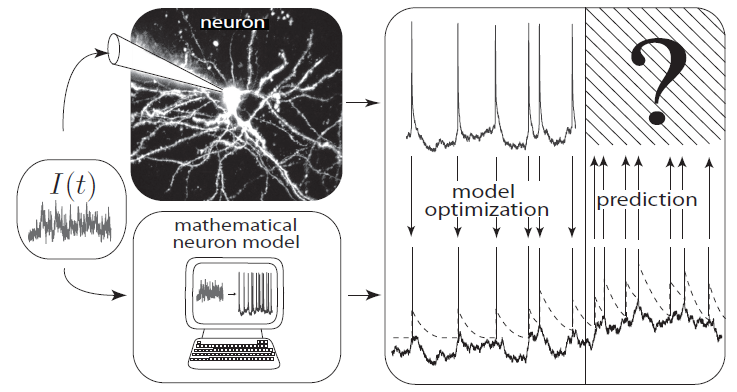 What is a good neuron model?
Can we compare neuron models
     with experimental data?
[Speaker Notes: What is a good neuron model? Would the nonlinear integrate-and-fire model be good?]
Spike
Integrate-and-fire model
Neuronal Dynamics – 1.5.How good are integrate-and-fire models?
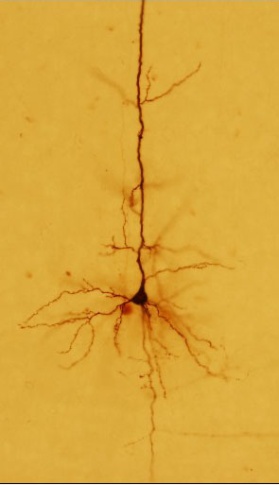 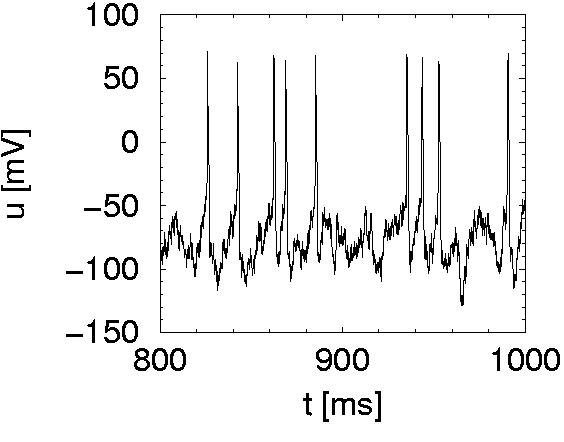 I(t)
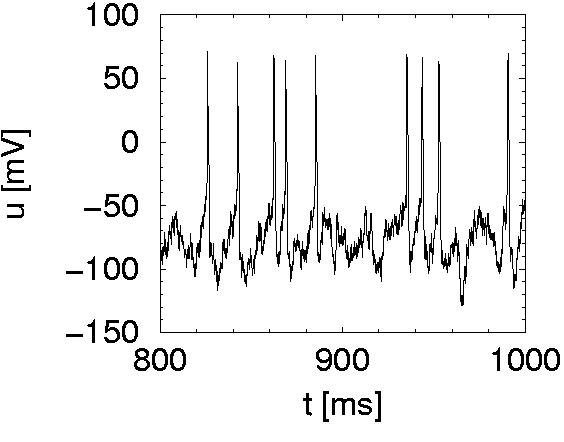 Nonlinear Integrate-and-fire Model
I=0
Can we measure 
  the function F(u)?
u
Quadratic I&F:
exponential I&F:
Fire+reset
Neuronal Dynamics – 1.5.How good are integrate-and-fire models?
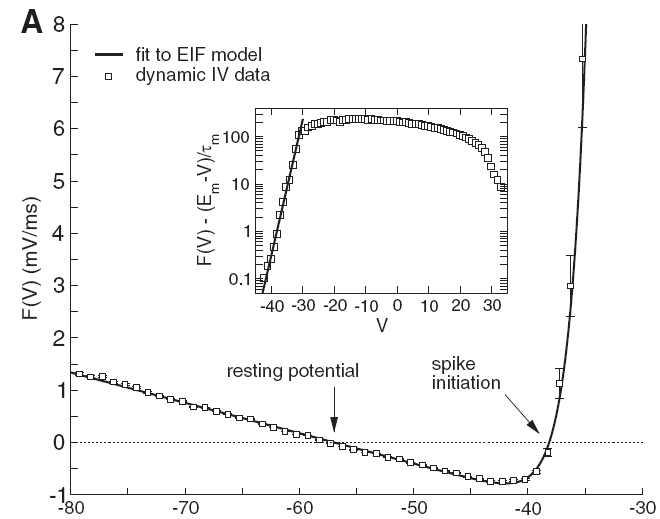 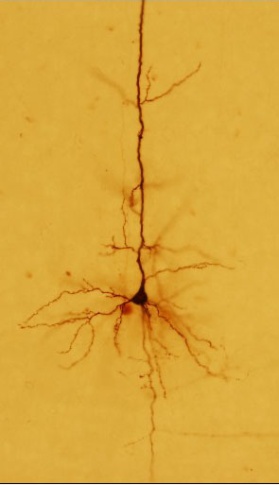 voltage
I(t)
u [mV]
Badel et al., J. Neurophysiology 2008
[Speaker Notes: What is a good neuron model? Would the nonlinear integrate-and-fire model be good?]
Neuronal Dynamics – 1.5.How good are integrate-and-fire models?
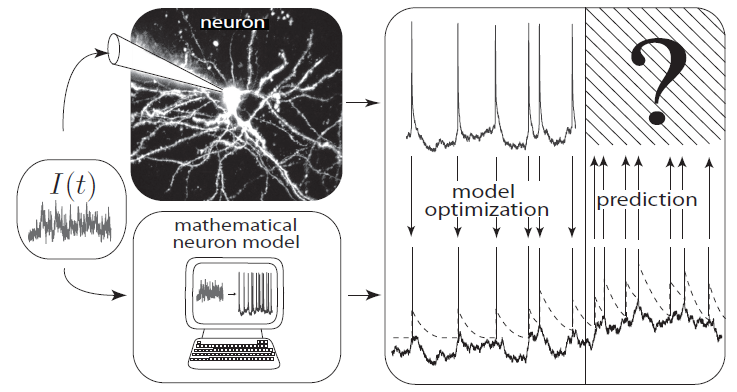 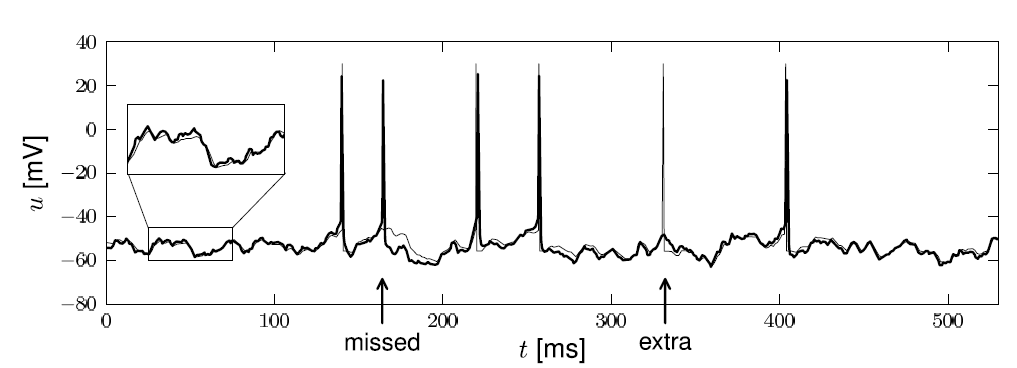 [Speaker Notes: What is a good neuron model? Would the nonlinear integrate-and-fire model be good?]
Neuronal Dynamics – 1.5.How good are integrate-and-fire models?
Nonlinear integrate-and-fire models
        are good

Mathematical description  prediction

Need to add
     -  adaptation
     -  noise
     -  dendrites/synapses
Computer ecercises:
Python
[Speaker Notes: What is a good neuron model? Would the nonlinear integrate-and-fire model be good?]
Neural Networks and Biological  - Exercise 3
I=0
Homework!
u
Neuronal Dynamics – References and Suggested Reading
Reading: W. Gerstner, W.M. Kistler, R. Naud and L. Paninski,
Neuronal Dynamics: from single neurons to networks and 
models of cognition. Chapter 1: Introduction.  Cambridge Univ. Press, 2014
Selected references to linear and nonlinear integrate-and-fire models
- Lapicque, L. (1907). Recherches quantitatives sur l'excitation electrique des nerfs traitee comme une polarization. J. Physiol. Pathol. Gen., 9:620-635.
Stein, R. B. (1965). A theoretical analysis of neuronal variability. Biophys. J., 5:173-194.
-Ermentrout, G. B. (1996). Type I membranes, phase resetting curves, and synchrony. 
Neural Computation, 8(5):979-1001.
Fourcaud-Trocme, N., Hansel, D., van Vreeswijk, C., and Brunel, N. (2003). How spike generation mechanisms determine the neuronal response to fluctuating input. 
J. Neuroscience, 23:11628-11640.
Badel, L., Lefort, S., Berger, T., Petersen, C., Gerstner, W., and Richardson, M. (2008). Biological Cybernetics,  99(4-5):361-370.
- Latham, P. E., Richmond, B., Nelson, P., and Nirenberg, S. (2000). Intrinsic dynamics in neuronal networks. I. Theory. J. Neurophysiology, 83:808-827.
Neuronal Dynamics –
THE END

 MATH DETOUR SLIDES
Week 1 – part 2: Detour/Linear differential equation
1.1 Neurons and Synapses:  
       Overview
1.2 The Passive Membrane
      - Linear circuit
      - Dirac delta-function
      - Detour: solution of 1-dim linear 
            differential equation
1.3 Leaky Integrate-and-Fire  Model
1.4 Generalized Integrate-and-Fire 
         Model
1.5. Quality of Integrate-and-Fire 
         Models
Neuronal Dynamics:Computational Neuroscienceof Single Neurons
Week 1 – neurons and mathematics:
      a first simple neuron model
Wulfram Gerstner
EPFL, Lausanne, Switzerland
Neuronal Dynamics – 1.2Detour – Linear Differential Eq.
Neuronal Dynamics – 1.2Detour – Linear Differential Eq.
I(t)
Math development:
Response to step current
u
Neuronal Dynamics – 1.2Detour – Step current input
I(t)
u
Neuronal Dynamics – 1.2Detour – Short pulse input
short pulse:
I(t)
Math development:
Response to short
 current pulse
u
Neuronal Dynamics – 1.2Detour – Short pulse input
short pulse:
I(t)
u
Neuronal Dynamics – 1.2Detour – arbitrary input
Single pulse
Multiple pulses:
Impulse response function,
Green’s function
Neuronal Dynamics – 1.2Detour – Greens function
Single pulse
Multiple pulses:
Impulse response function,
Green’s function
Neuronal Dynamics – 1.2Detour – arbitrary input
Arbitrary input
Single pulse
you need to know the solutions
of linear differential equations!
Neuronal Dynamics –  Exercises 1.2/Quiz 1.2
If you don’t feel at ease yet,
spend 10 minutes on these
mathematical exercises